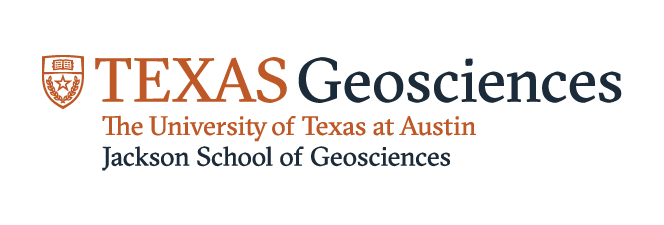 TITLE SLIDE
subtitle
BODY SLIDE
TEXT
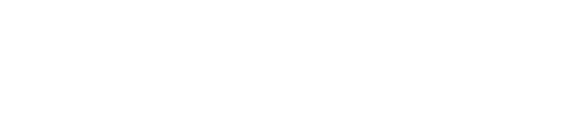 CONCLUSION SLIDE